"An Overview including Non-Motor Symptoms, eg Apathy"Hagop Bessos
History of Levodopa and Dopamine Agonists: Benefits and Myths.  
          Stanley Fahn MD, Columbia University, New York

Can We Predict And Therefore Minimise Falls in PD?  
          Lynn Rochester PhD, Newcastle University

Can We Predict Falls? 
          Colleen Canning PhD, Australia

Factors that Contribute to Falls 
          Anat Mirelman PhD, Tel Aviv

What is apathy? 
           Kathy Dujardin PhD,  Lille University Medical Centre, France

Managing Peripheral Problems in PD Dr Lim Shen-Yang, Division of Neurology, University of Malaya

Synopses of the above topics available on Branch website, or by post from Olivia Bell
What can help us deal with apathy?
Apathy  overlaps:
Anhedonia
Fatigue
Anxiety

So we need high reward
Great personal value 
Differs by each individual
     
High reward leads to behaviour and action: vigour and persistence
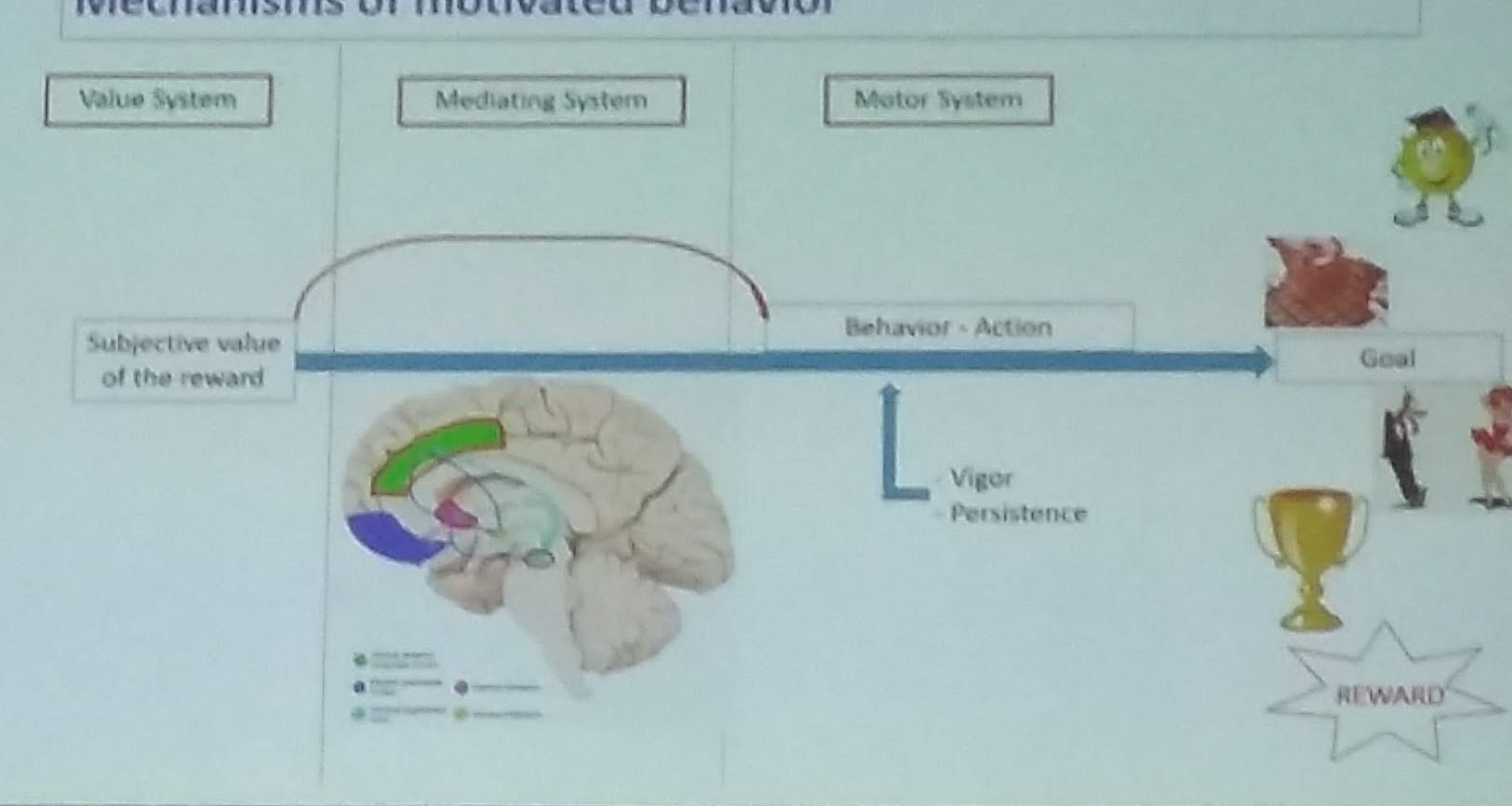 What’s suggested?
Non-pharmacological treatment of apathy in PD:
Tango
Nordic walking
Physical therapy one-to-one
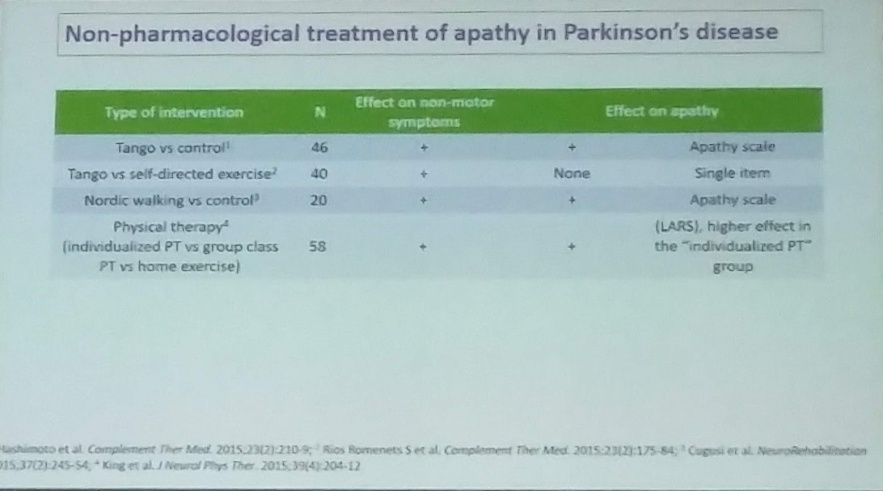 “HHI stimulates the tactile sensory system via non-verbal communication.  Interactions from hands, torso and arms form a sensory tactile communication channel about movement goals between partners during cooperative physical interactions.”
What can we do?
Identify the reward
People:  Find an activity that involves other people – either one other person, or a like-minded group
Music and rhythm:  Find an activity that is driven by music and/or rhythm 
Get out into the open air (implied with Nordic walking).
[Speaker Notes: like a personal trainer or a physiotherapist where you are the centre of attention, the focus 
non-verbal communication through touch, with ‘leader’ and ‘follower’ in]
The key to motivation
Enjoyment :
       In company with other people (HHI)
            Being the focus of professional attention
                 & with music and/or rhythm